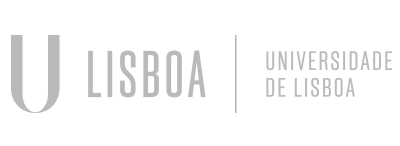 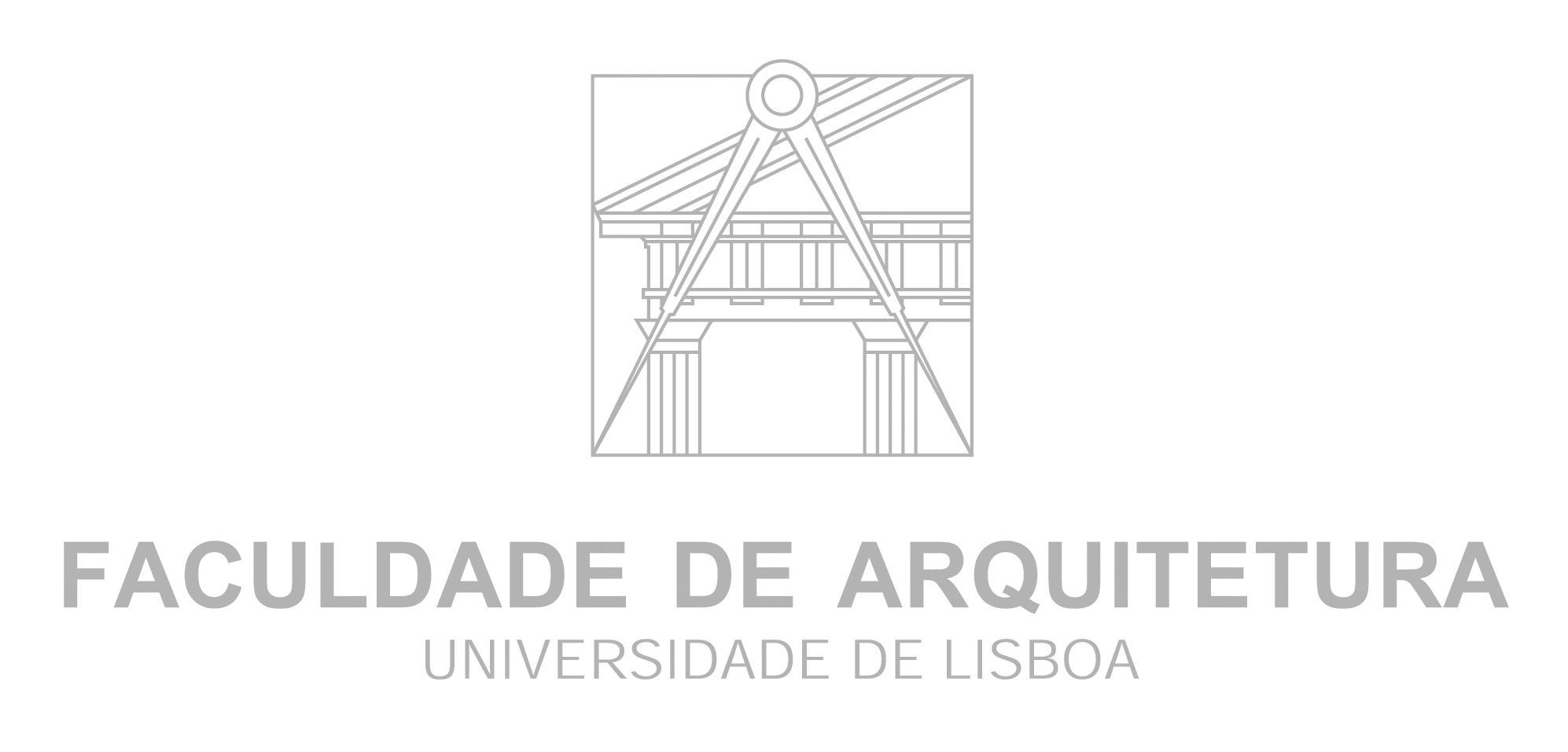 Mestrado Integrado em Arquitectura
Ano Lectivo 2023-2024 1º Semestre
Docente - Nuno Alão              2º Ano
Representação Digital        2023-2024
Foto do Aluno
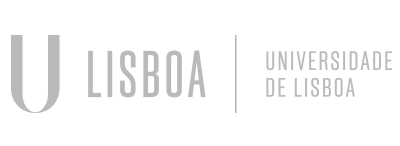 ReDig
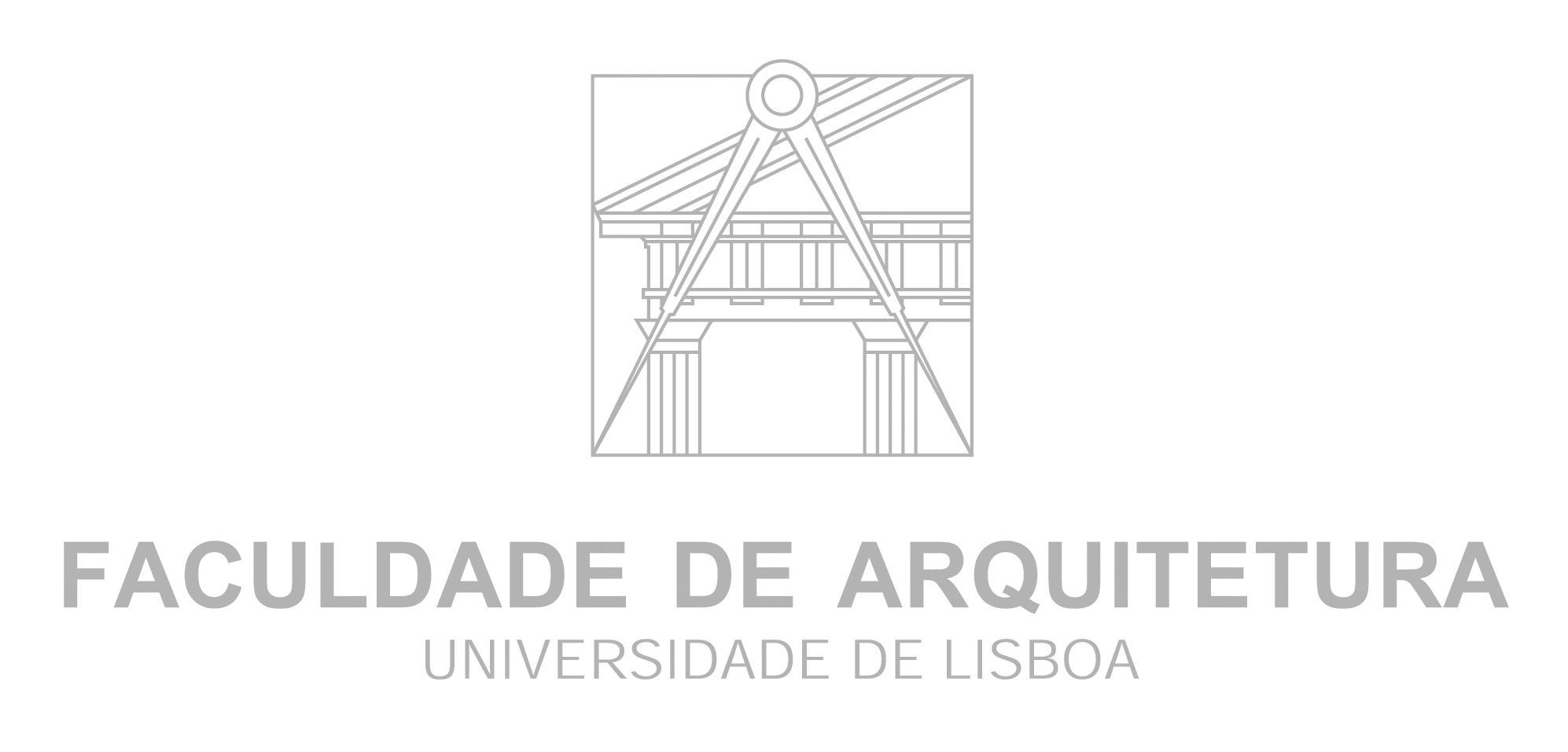 Mestrado Integrado em Arquitectura
Ano Lectivo 2023-2024 1º Semestre
Docente - Nuno Alão              2º Ano
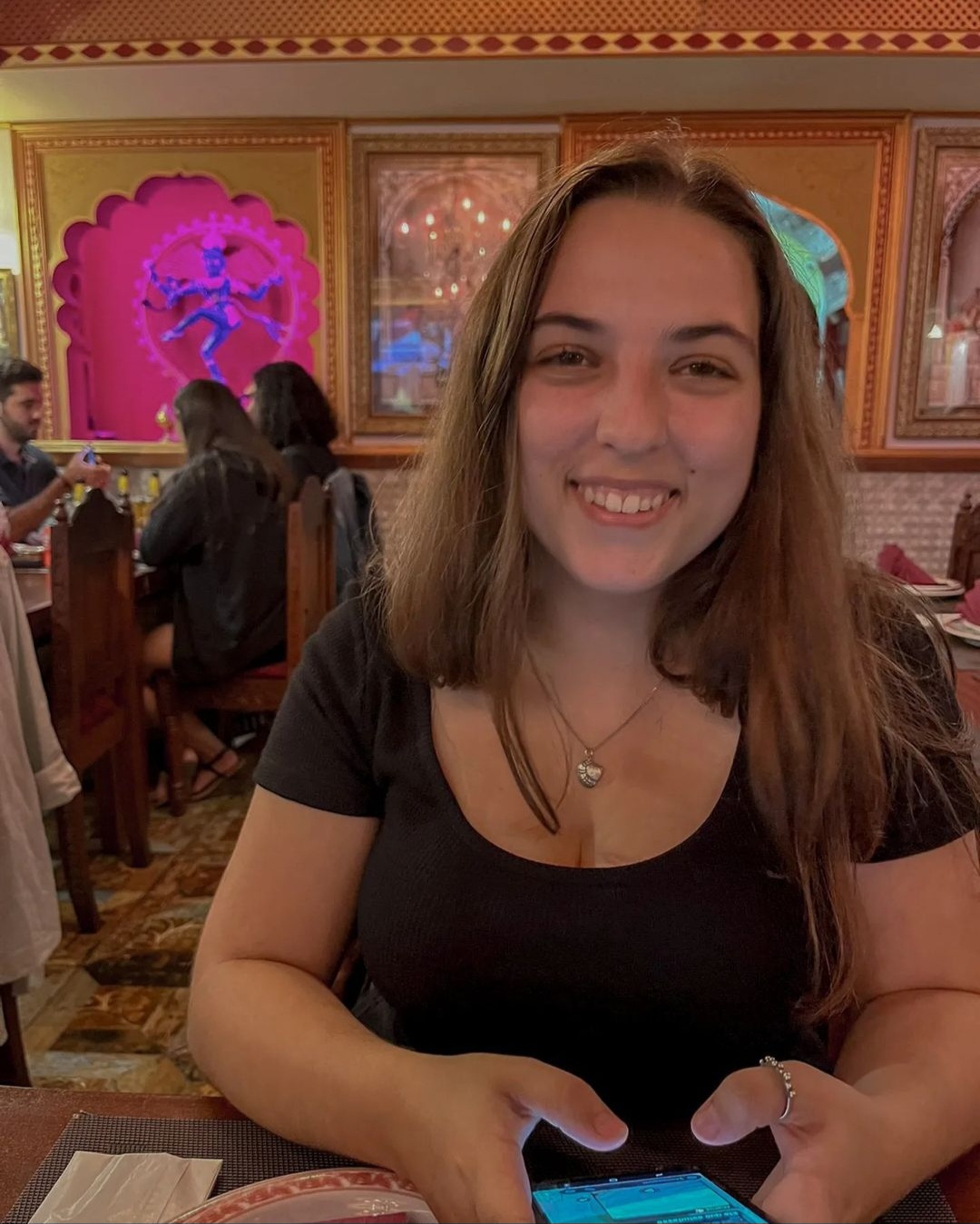 20231350
Joana Fernandes Brás Fontes
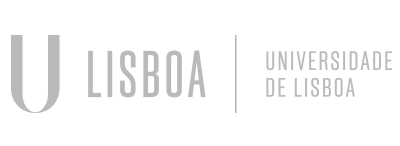 ReDig
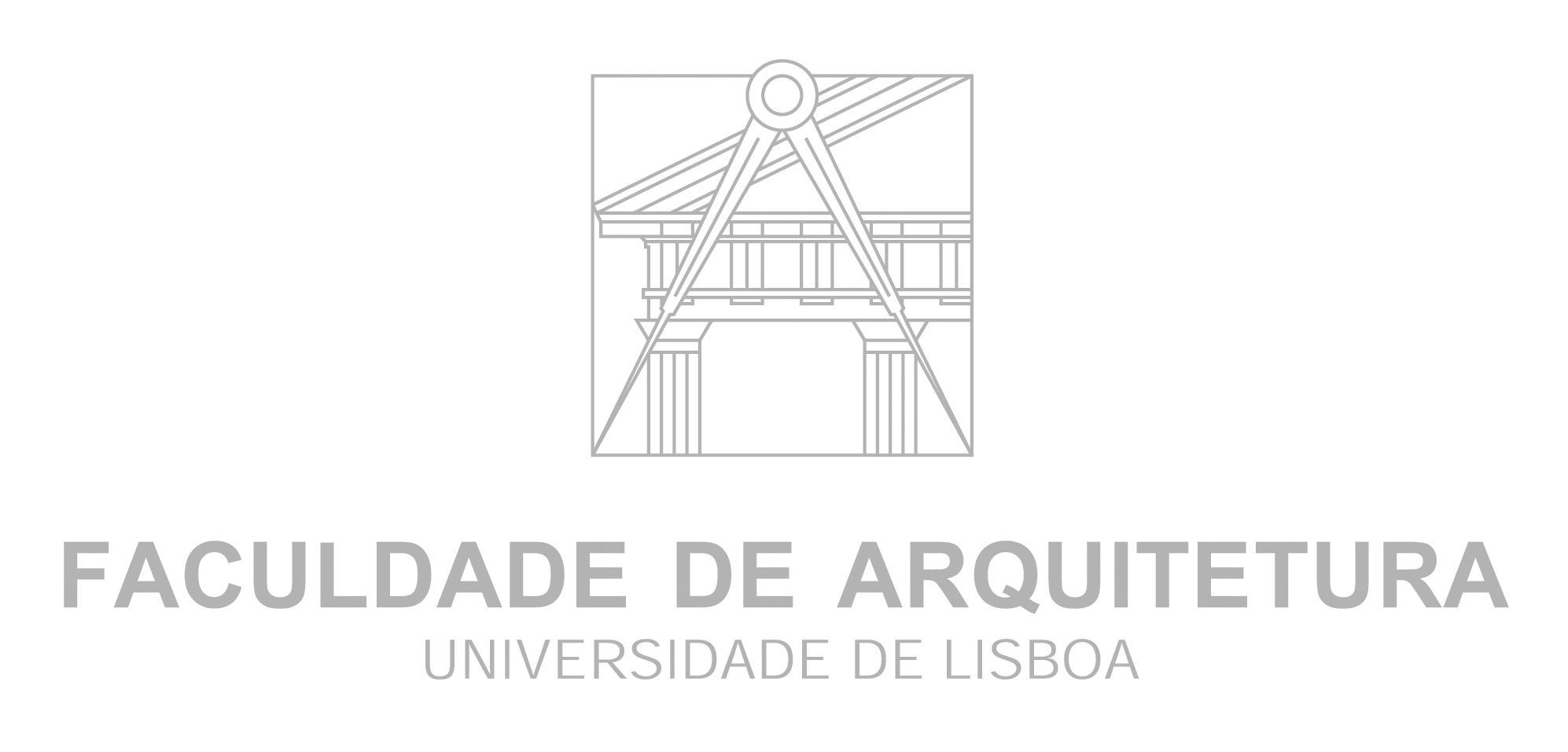 Mestrado Integrado em Arquitectura
Ano Lectivo 2023-2024 1º Semestre
Docente - Nuno Alão              2º Ano
ÍNDICE
EXERCÍCIO 1.1 – AutoCad 2D

AULA 01 (19/09) ------------------------------------------------------------------------------------------------------------------- 4
AULA 02 (22/09) ------------------------------------------------------------------------------------------------------------------- 4
AULA 03 (26/09) ------------------------------------------------------------------------------------------------------------------- 5
AULA 04 (29/09) ------------------------------------------------------------------------------------------------------------------- 5
AULA 05 (03/10) ------------------------------------------------------------------------------------------------------------------- 6
AULA 06 (06/10) ------------------------------------------------------------------------------------------------------------------- 6
AULA 07 (10/10) ------------------------------------------------------------------------------------------------------------------- 7
AULA 08 (13/10) ------------------------------------------------------------------------------------------------------------------- 7
AULA 09 (17/10) ------------------------------------------------------------------------------------------------------------------- 8
AULA 10 (20/10) ------------------------------------------------------------------------------------------------------------------- 8
AULA 11 (24/10) ------------------------------------------------------------------------------------------------------------------- 9
AULA 12 (27/10) ------------------------------------------------------------------------------------------------------------------- 9
Introdução à cadeira e programa de estudo.
Introdução ao programa Filezila.
Construção de um website privado html para cada aluno submeter os trabalhos do semestre.
Colocação do website no servidor da faculdade
ReDig               Exerc. 1.1 – ACAD 2D
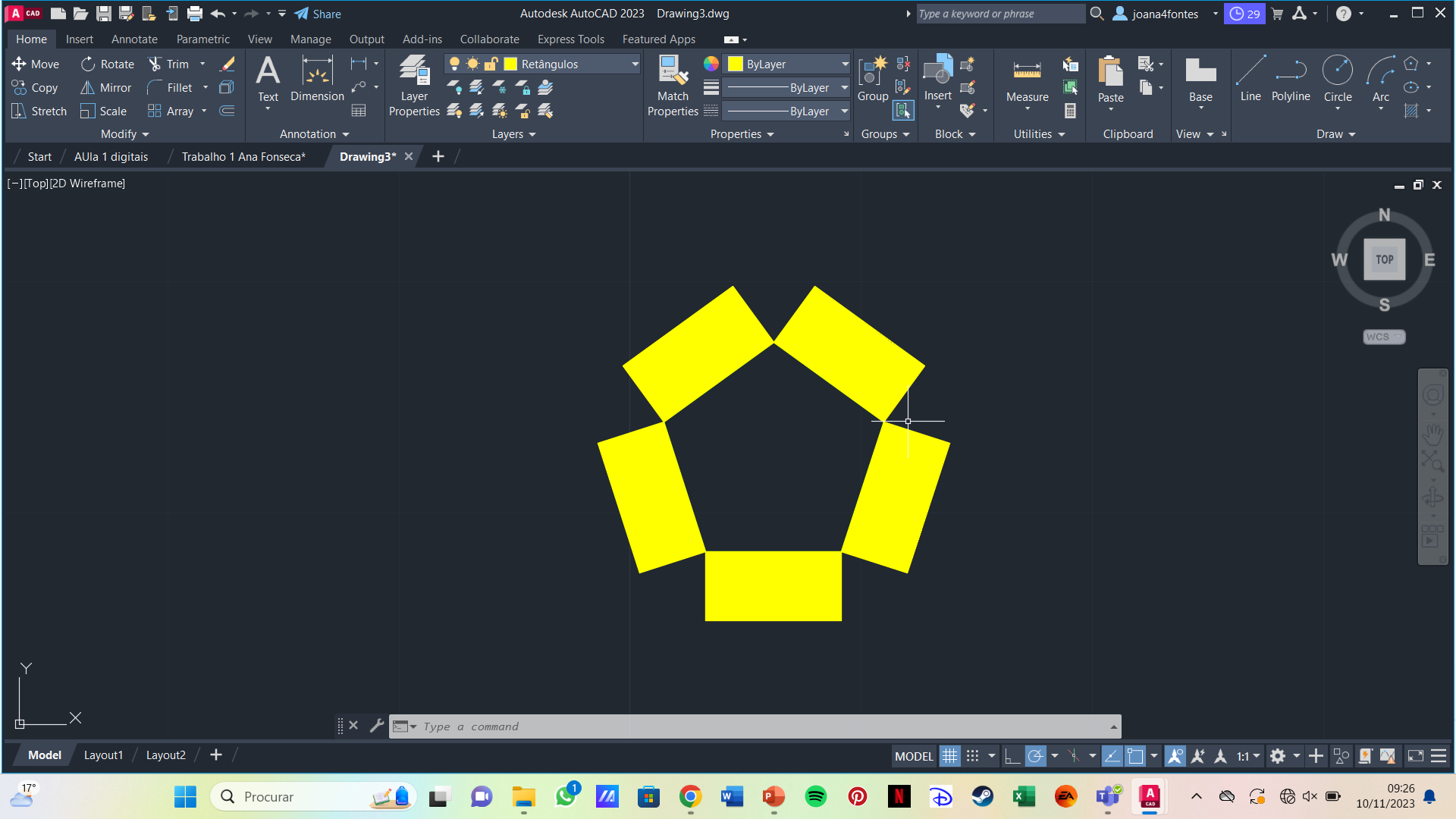 AULA 03 (26/09)

Comandos básicos
Outros comandos/noções:
Camadas
Model space
Paper space
Coordenadas absolutas e relativas
Desenho de pentágonos e retângulos
AULA 04 (29/09)

Noções de escala e proporção
Início do exercício 1 (planta do siza)
Comandos:
Polyline 
Attach
Dist
List
Scale
Align
Offset
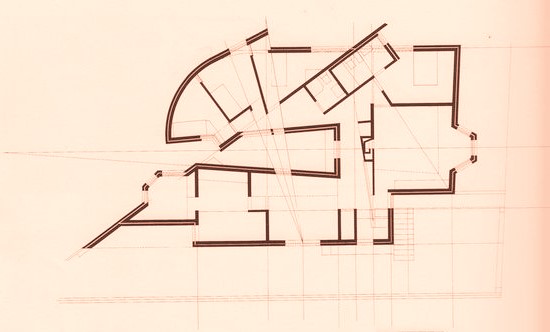 ReDig               Exerc. 1.1 – ACAD 2D
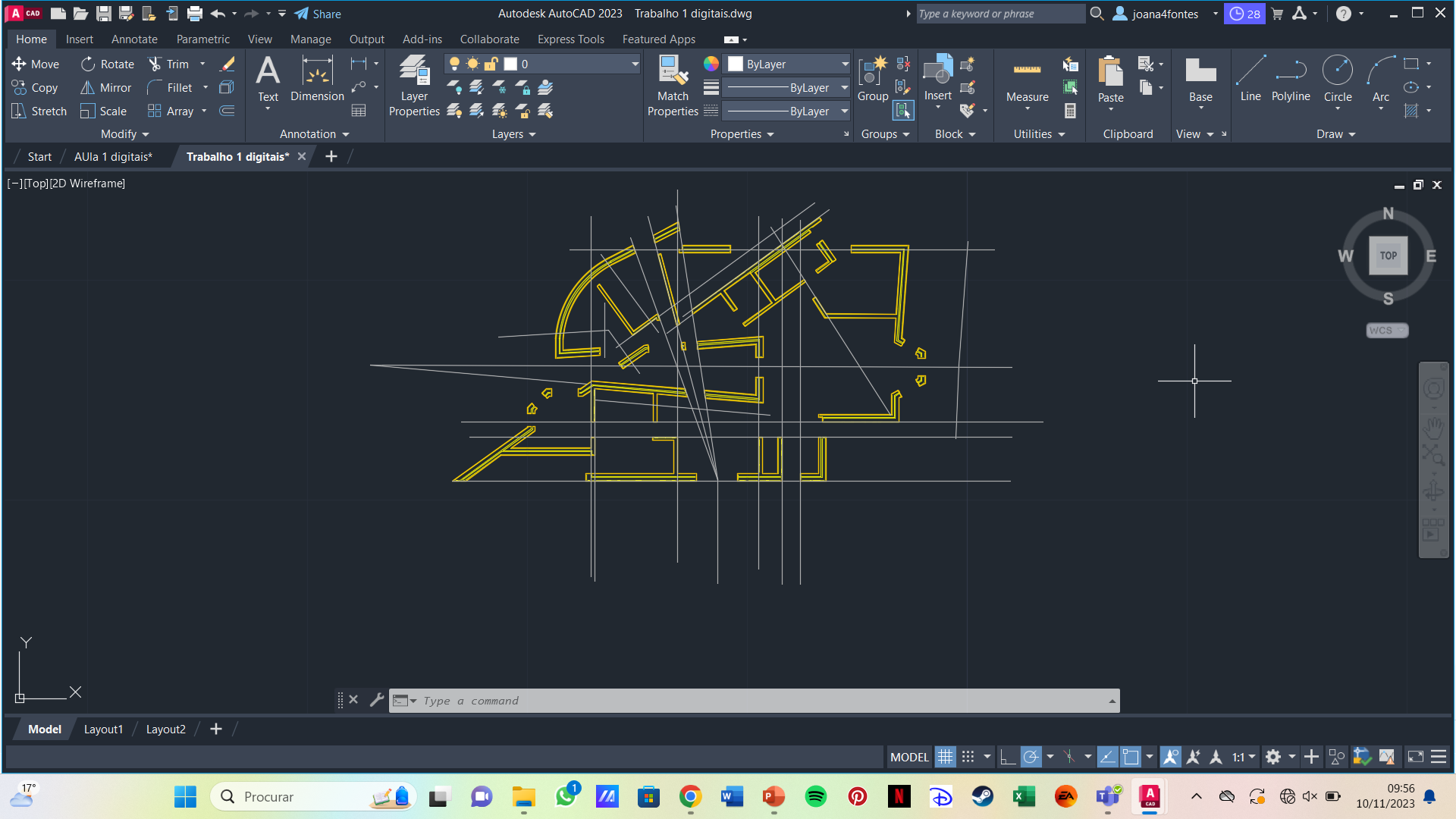 AULA 05 (03/10) e AULA 06 (06/10)

Desenvolvimento do exercício 1 (planta do siza) 
Utilização de geometria para desenhar a planta
Escalas 1:10 e 1:100
Desenho da planta por decalque em diferentes camadas
Comandos: 
Trim 
ORTHO on/off 
Hatch Align
Construção da planta através da geometria
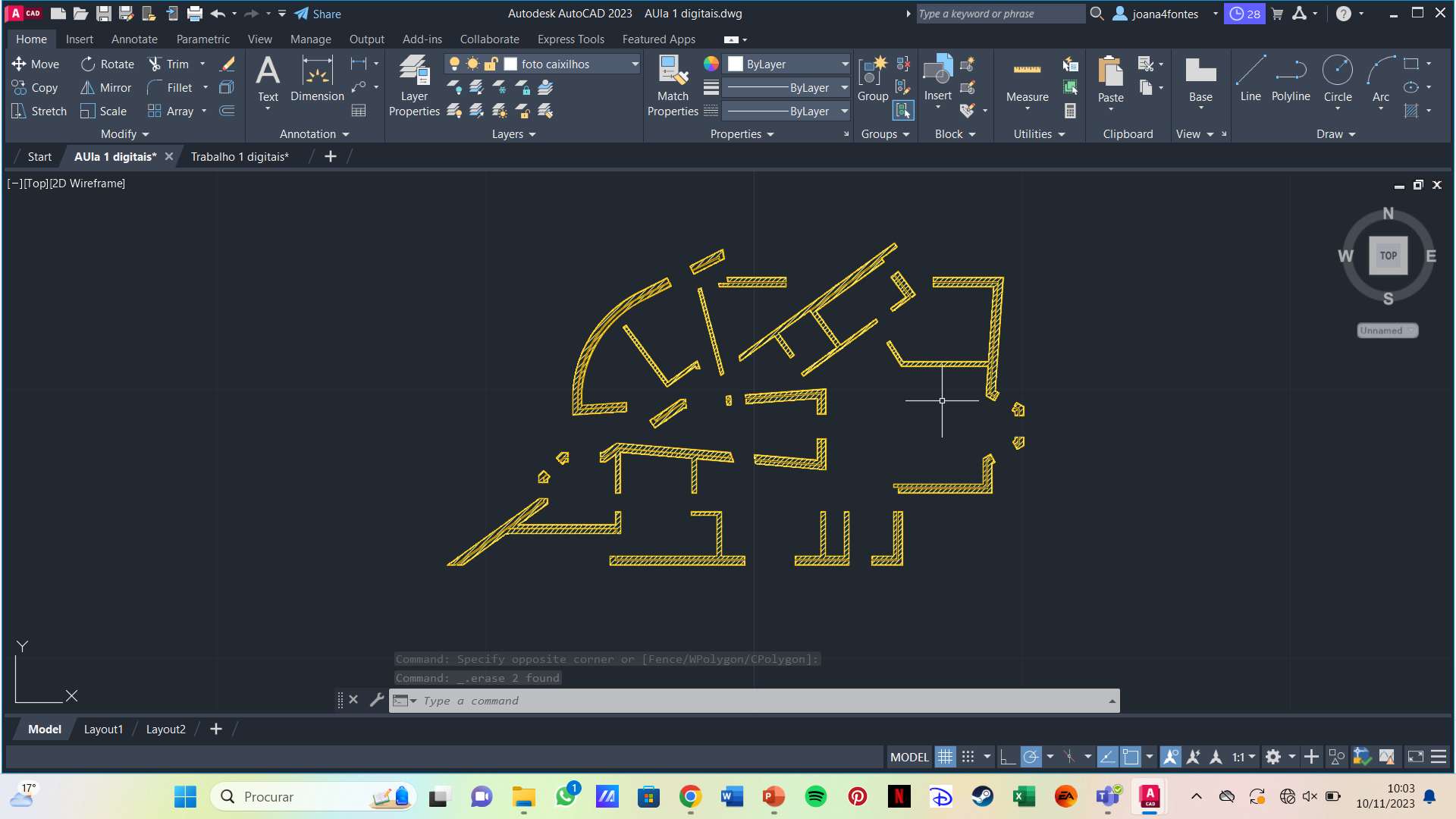 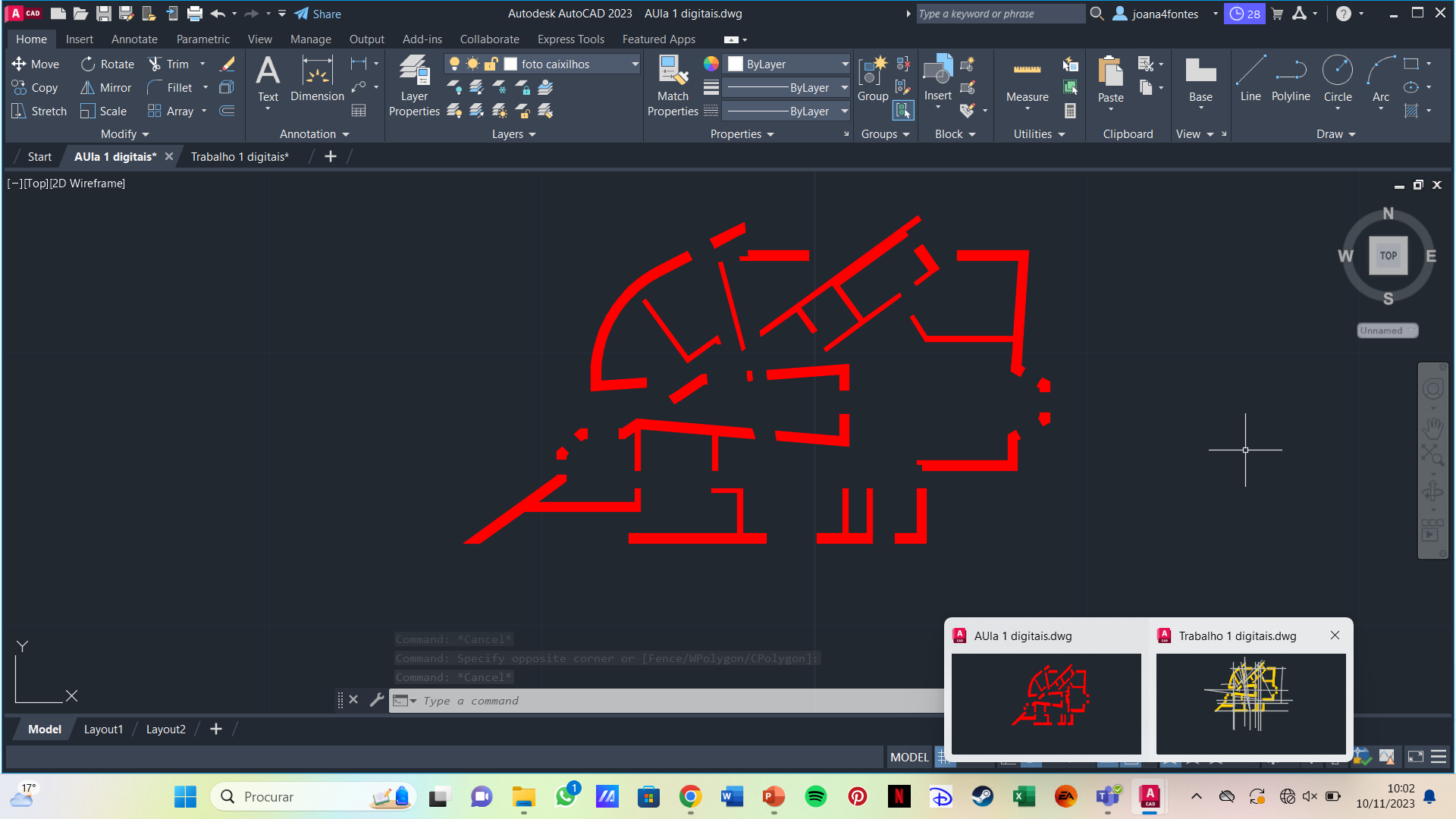 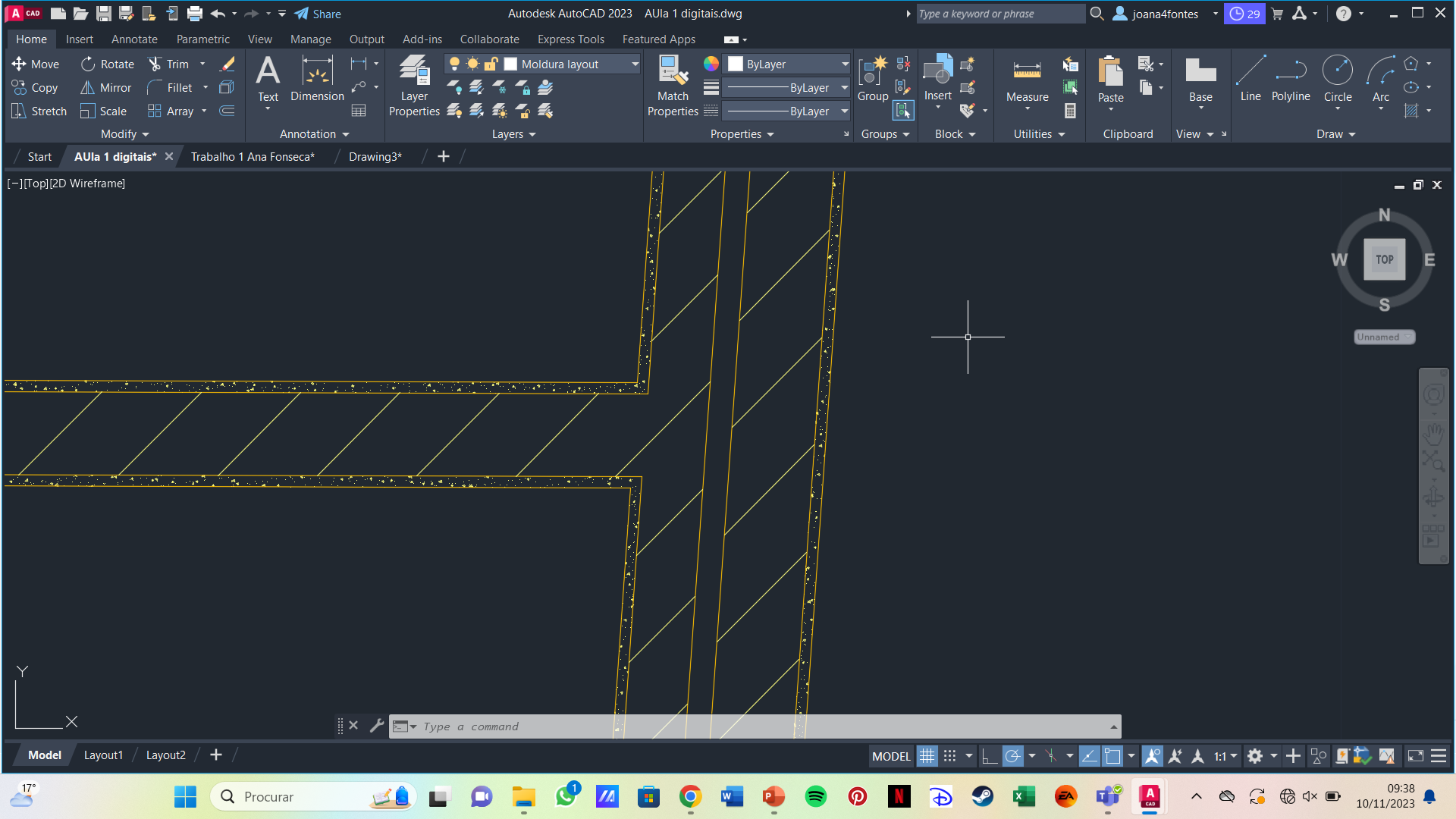 Planta 1:100
Planta 1:10
Detalhe, Planta 1:10
ReDig               Exerc. 1.1 – ACAD 2D
AULA 07 (10/10) e AULA 08 (13/10)
Continuação do desenho da planta
Construção dos vãos (portas e janelas)
Construção do detalhe da lareira
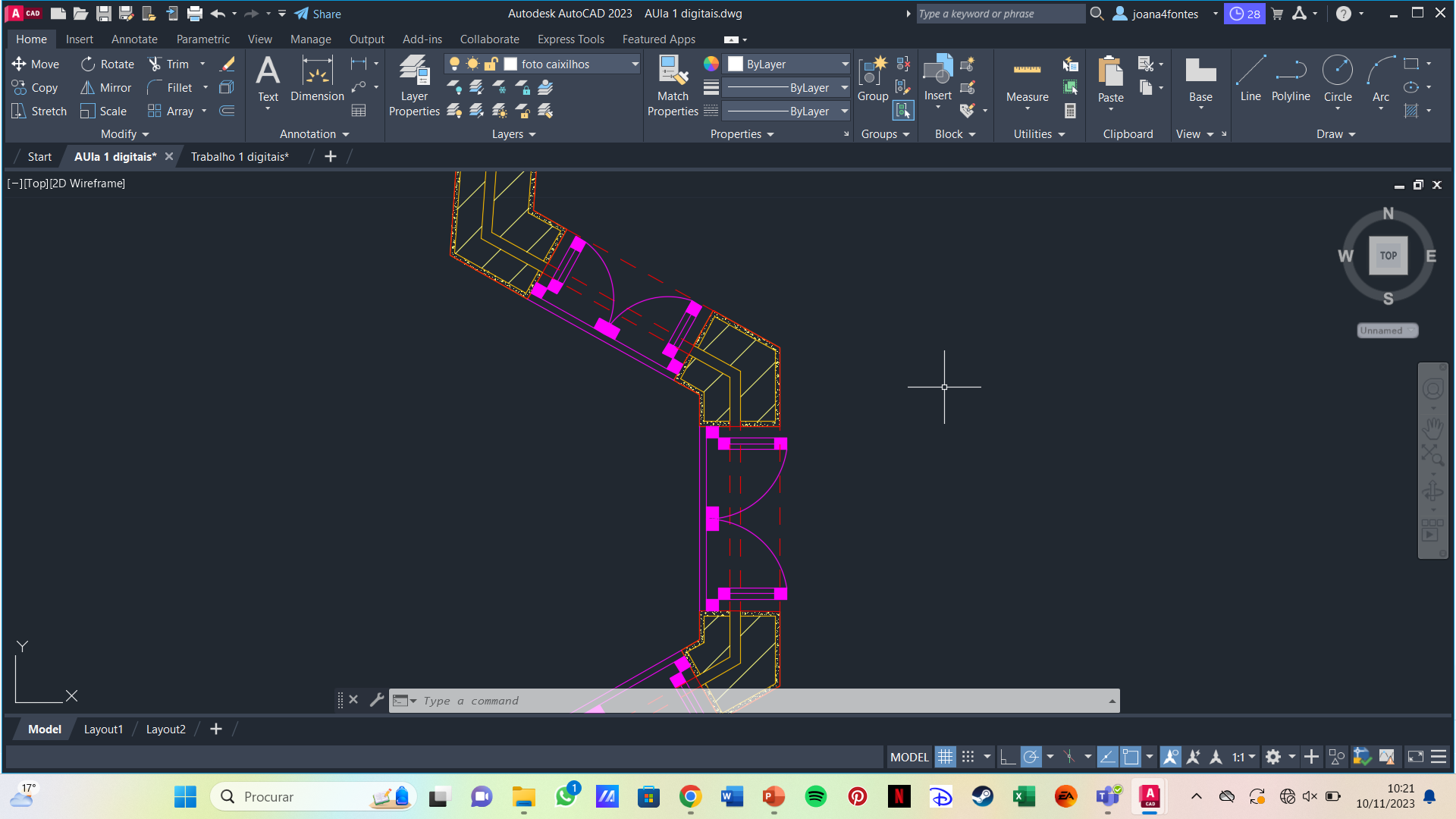 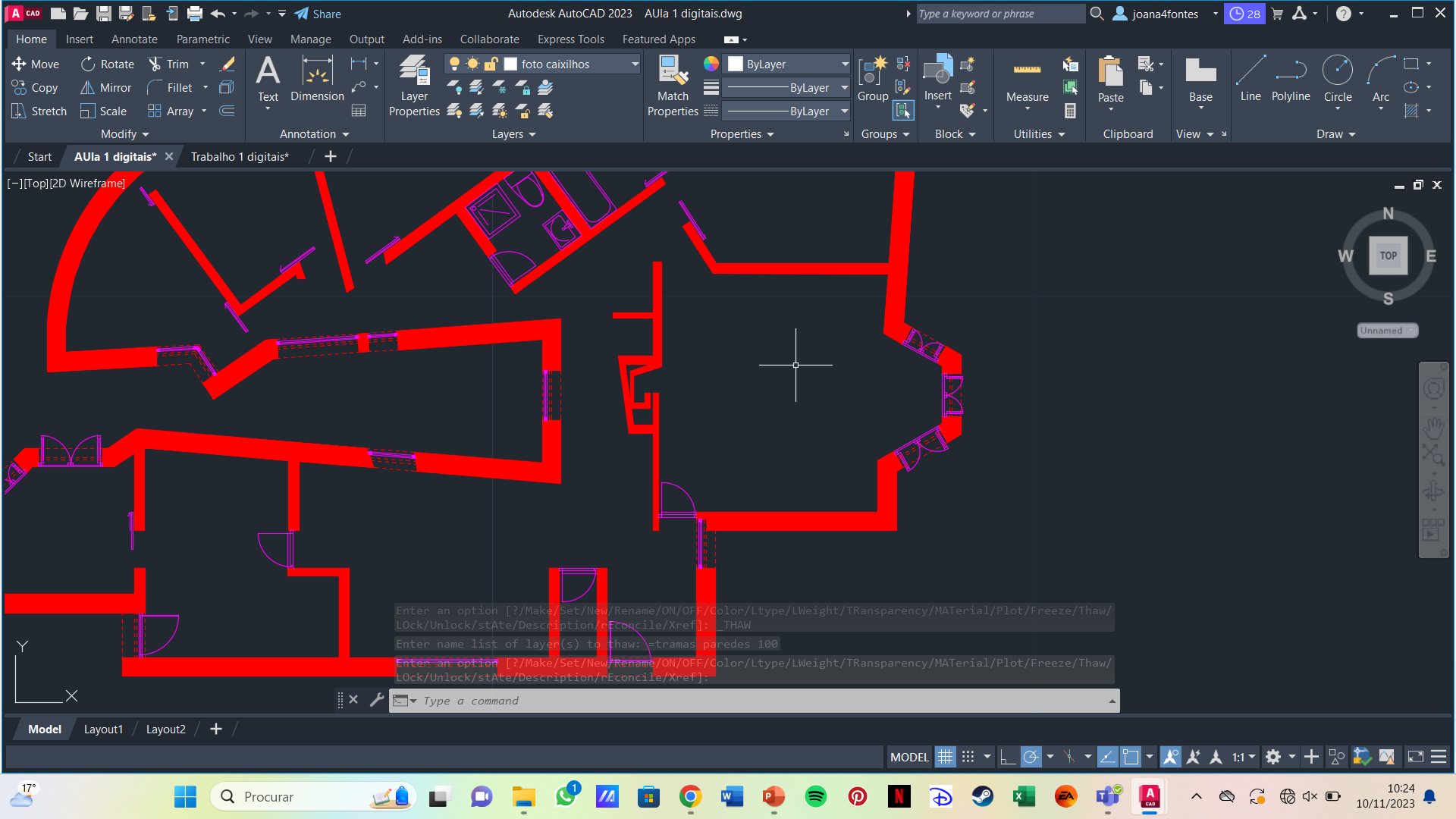 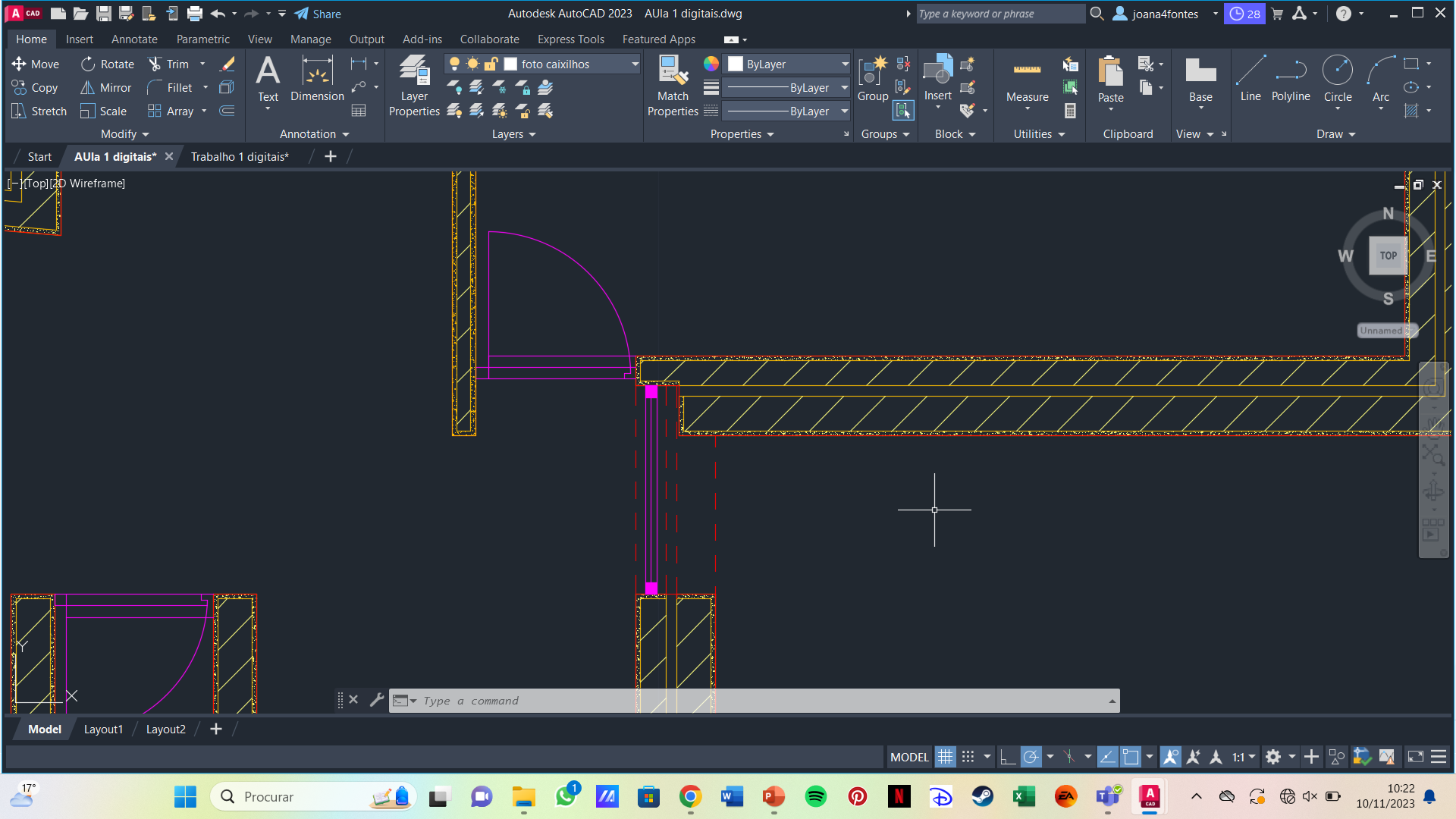 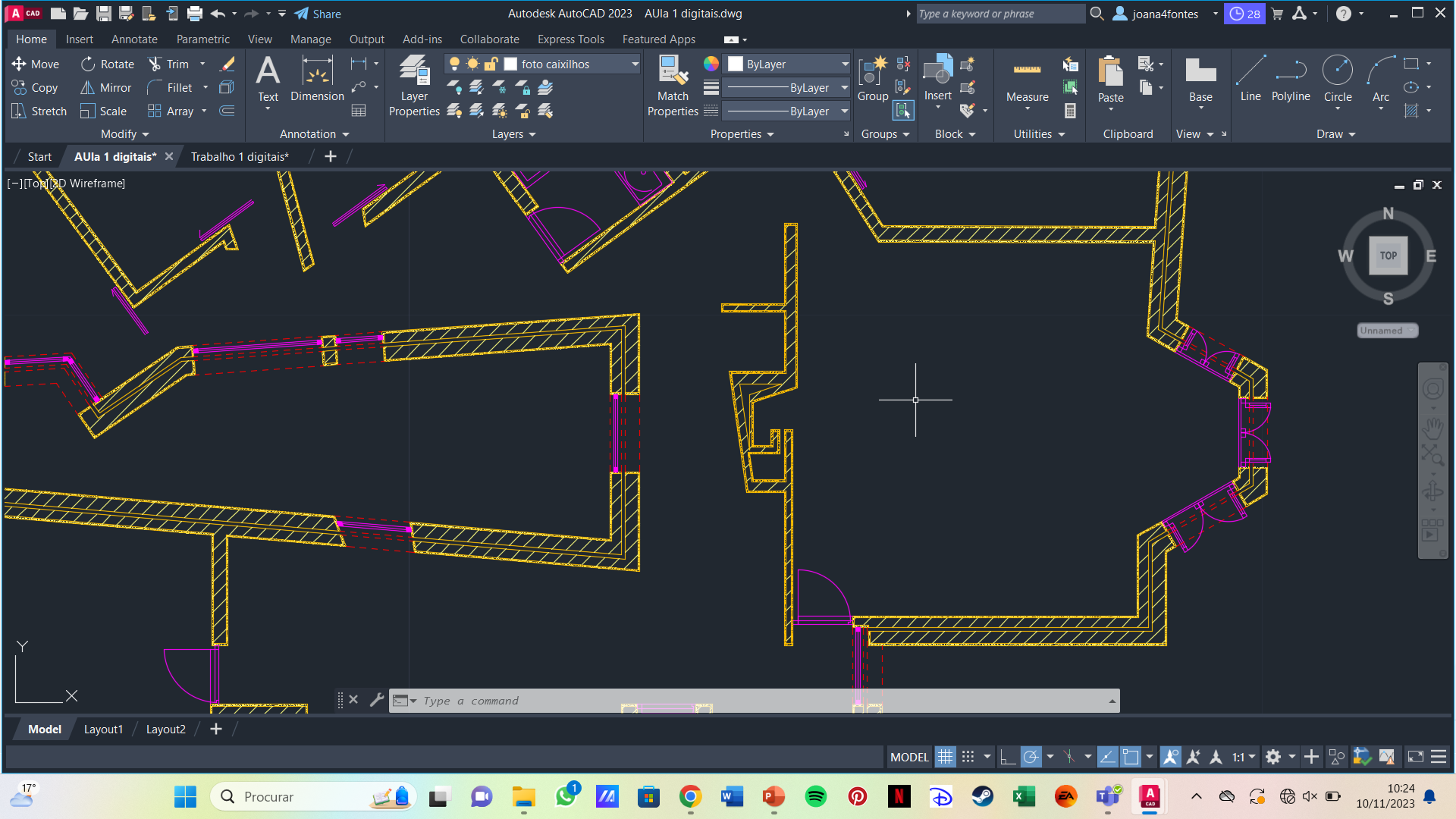 Lareira 1:10
Lareira 1:100
ReDig               Exerc. 1.1 – ACAD 2D
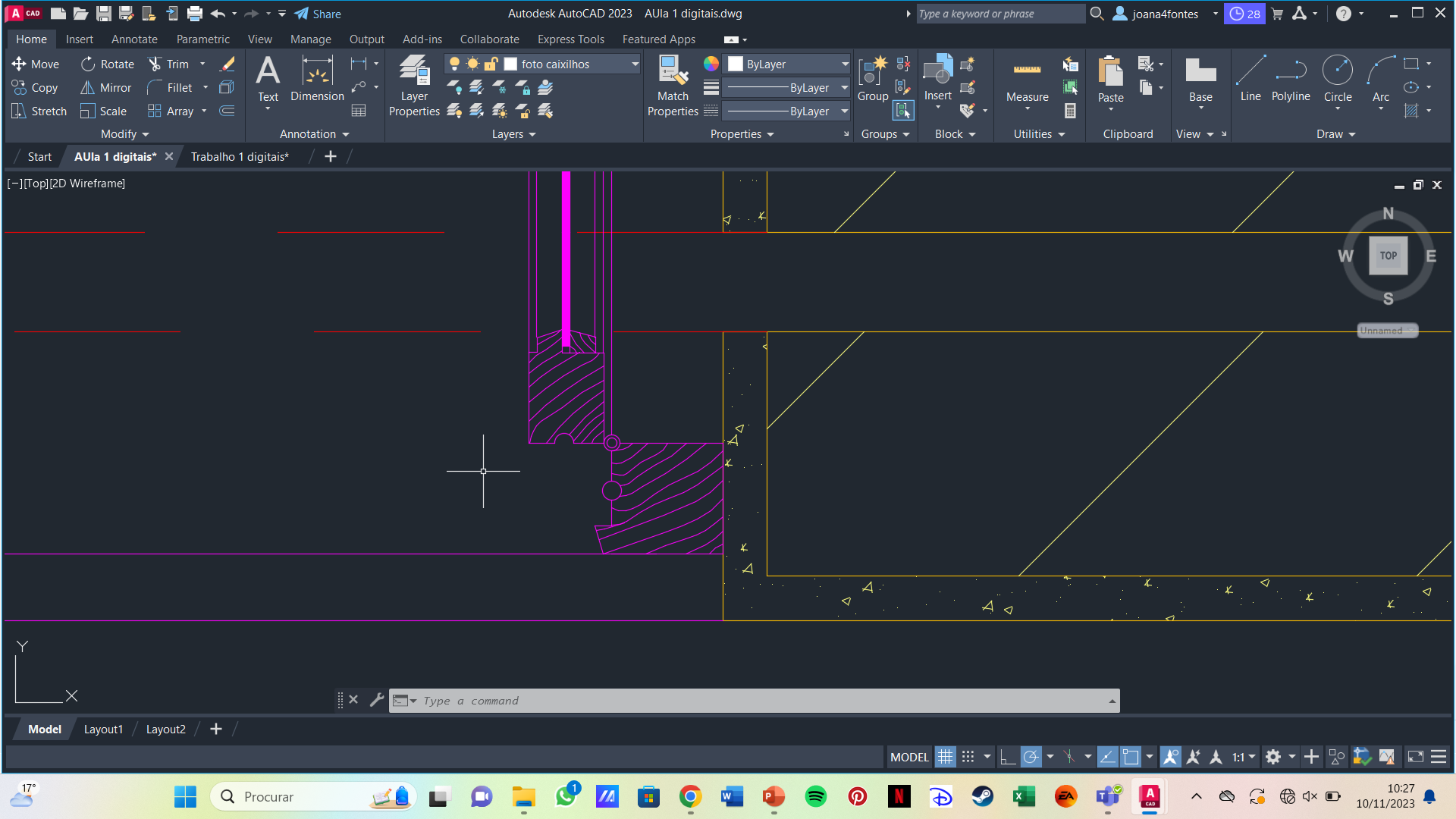 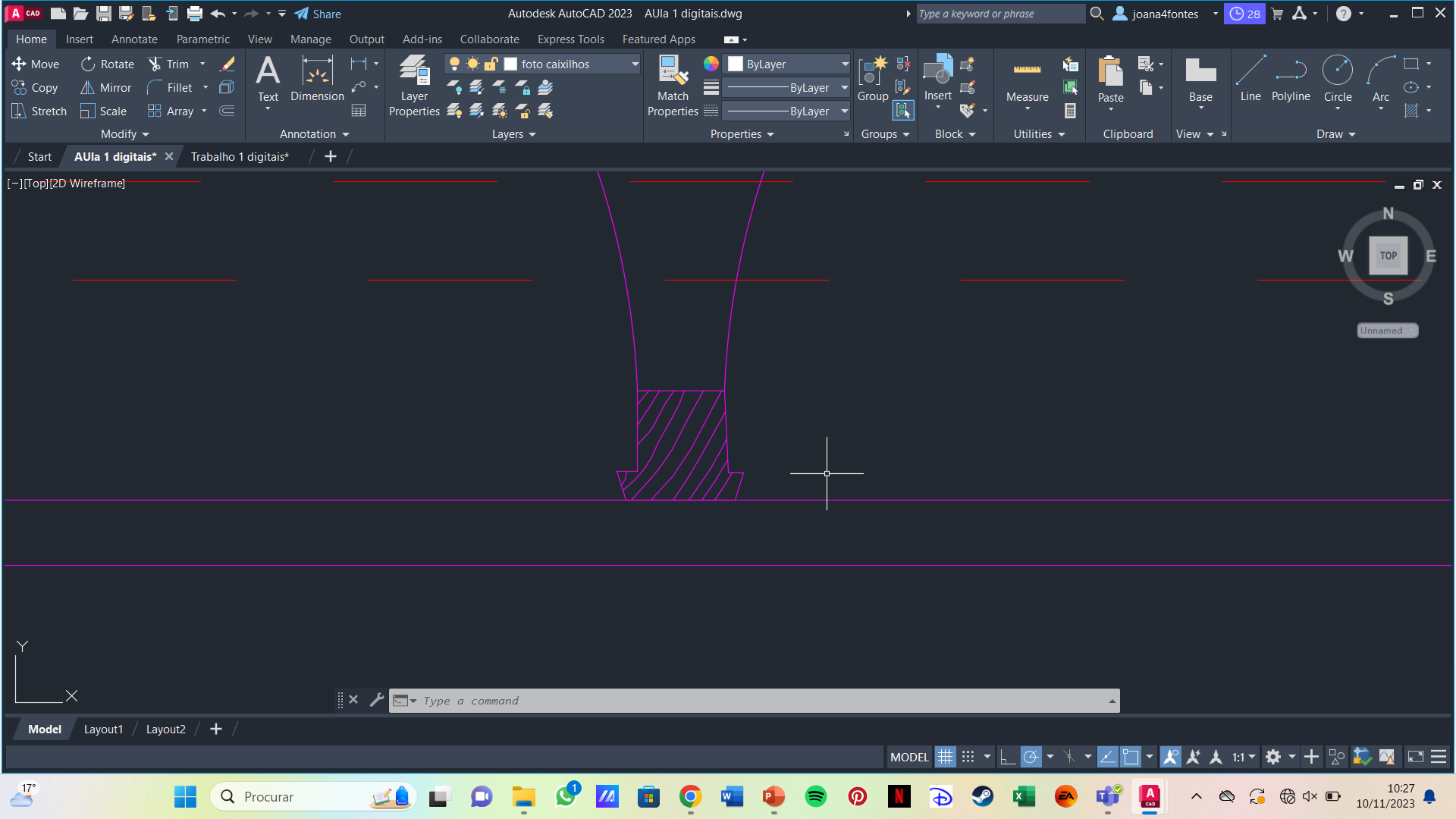 AULA 09 (17/10)
Continuação do desenho da planta
Pormenorização à escala 1:10
Comandos:
Spline
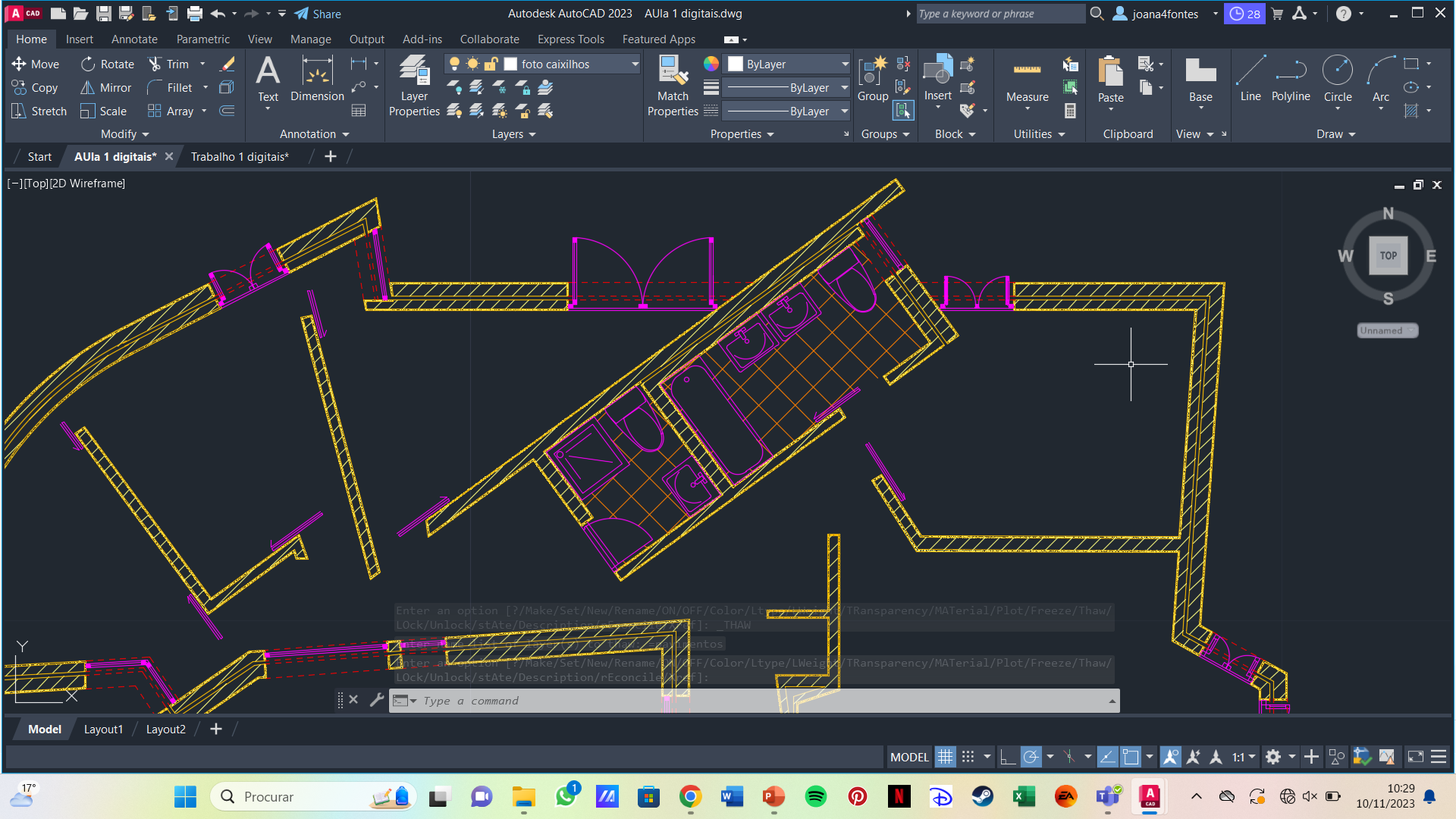 AULA 10 (20/10)
Continuação do desenho da planta
Adição de blocos de equipamento
Adição do pavimento
ReDig               Exerc. 1.1 – ACAD 2D
AULA 11 (24/10) e AULA 12 (27/10)
Desenho de um corte
Promenorização do corte
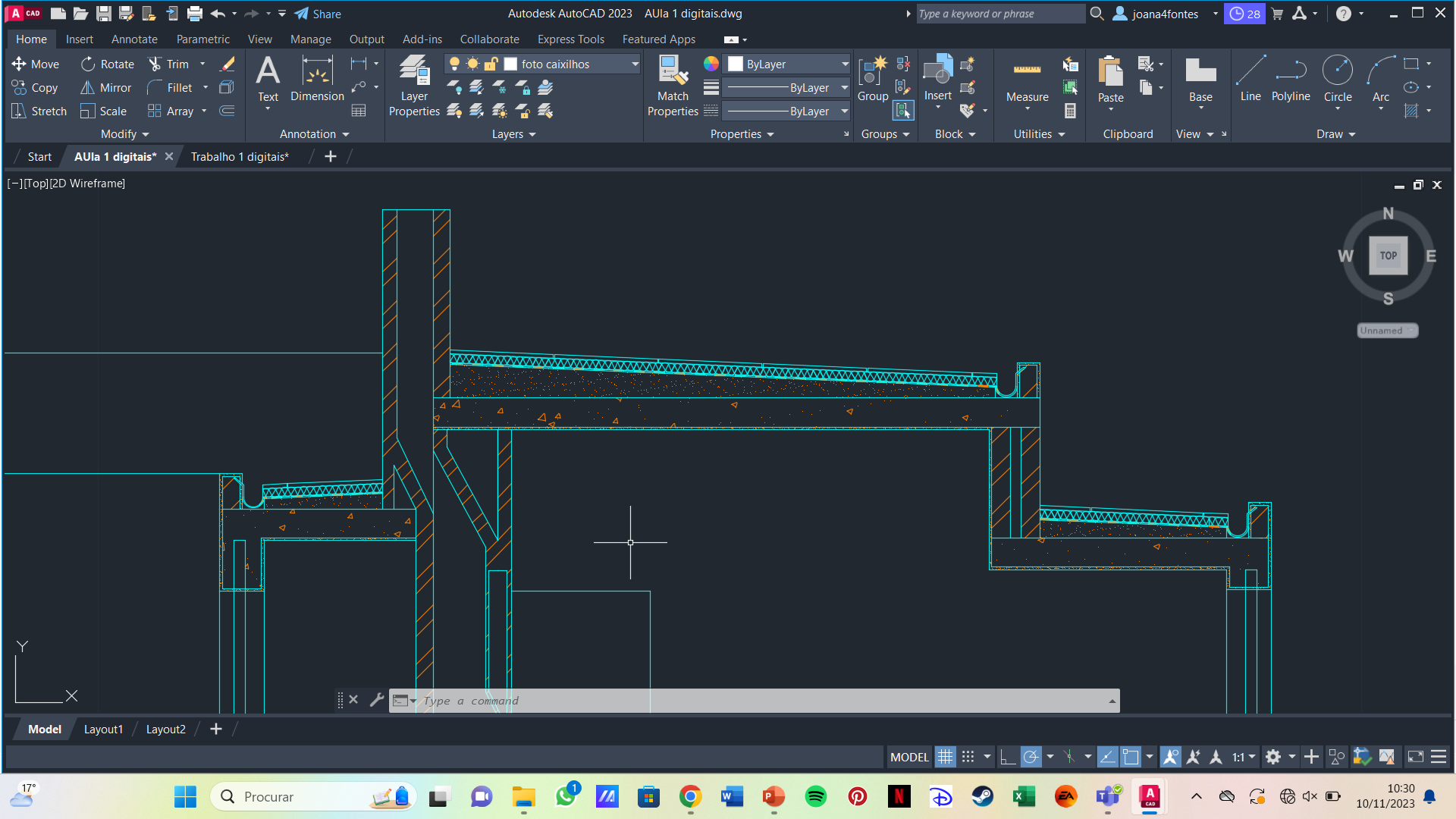 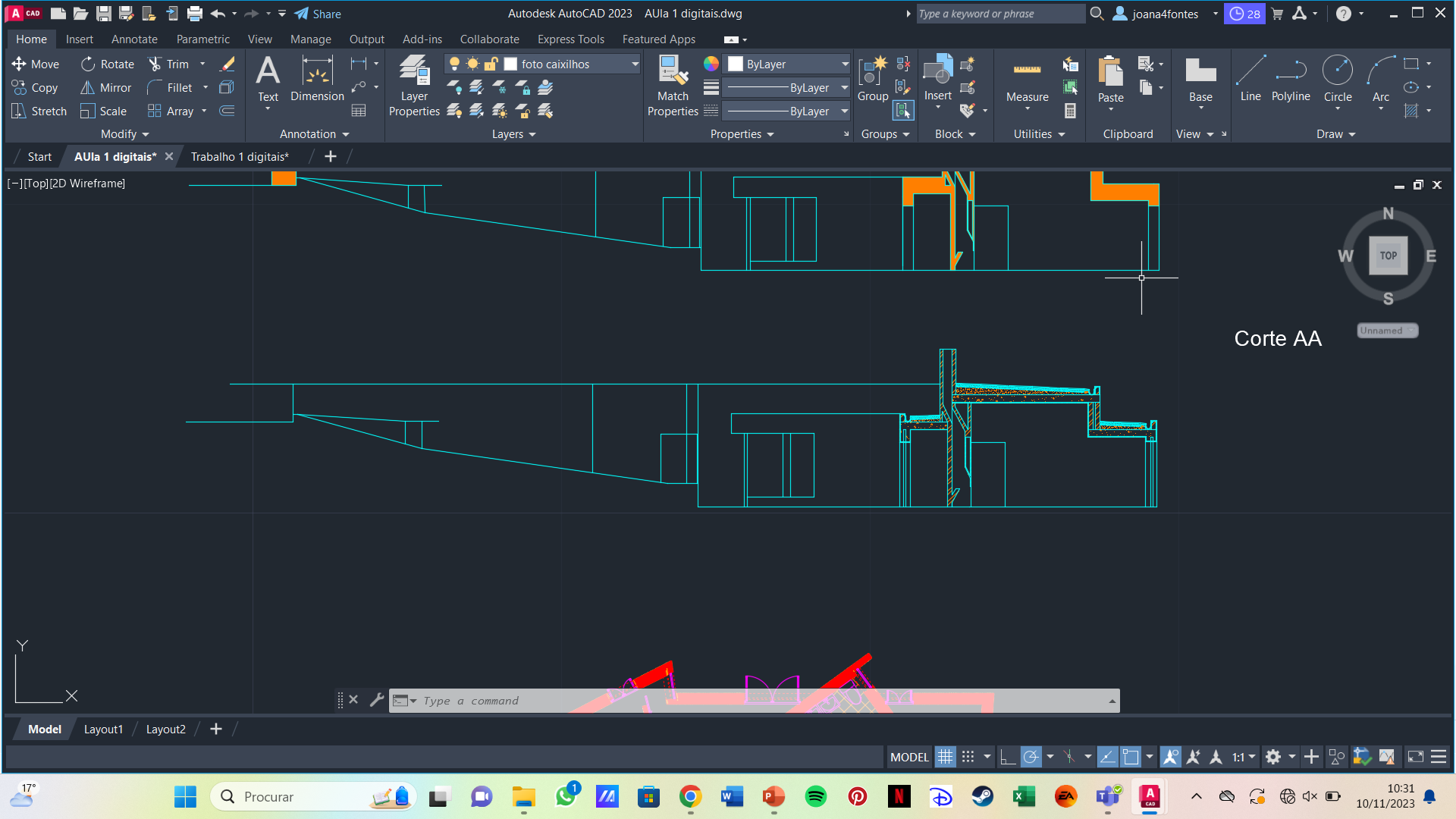 ReDig               Exerc. 1.1 – ACAD 2D
AULA 13 (31/10/2023) 
Introdução ao 3D no Autocad
Construção de uma parábola
Comandos:
Revsurf
Surftab
Orbit
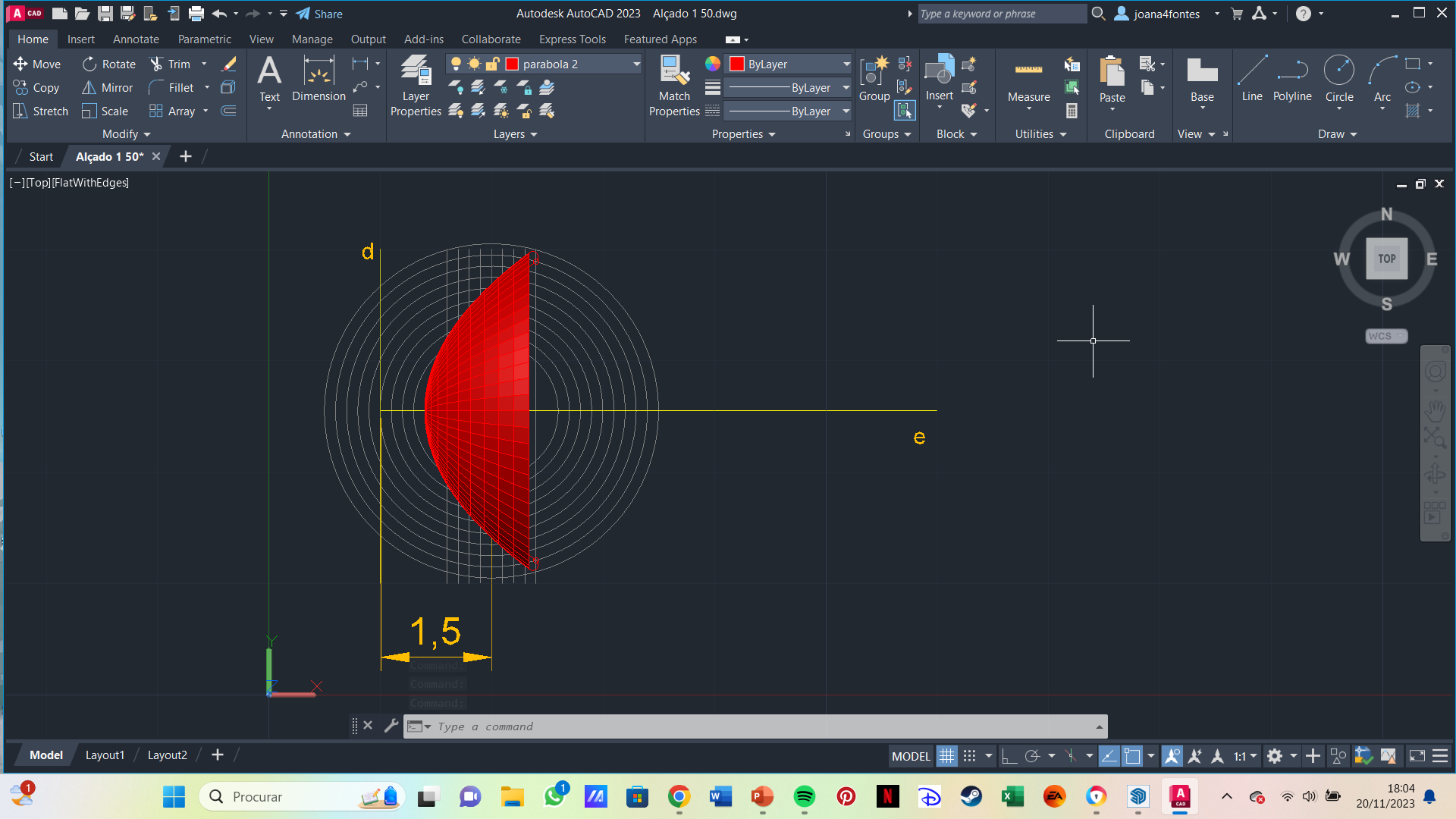 AULA 14 (03/11/2023) 
Realização de vários sólidos
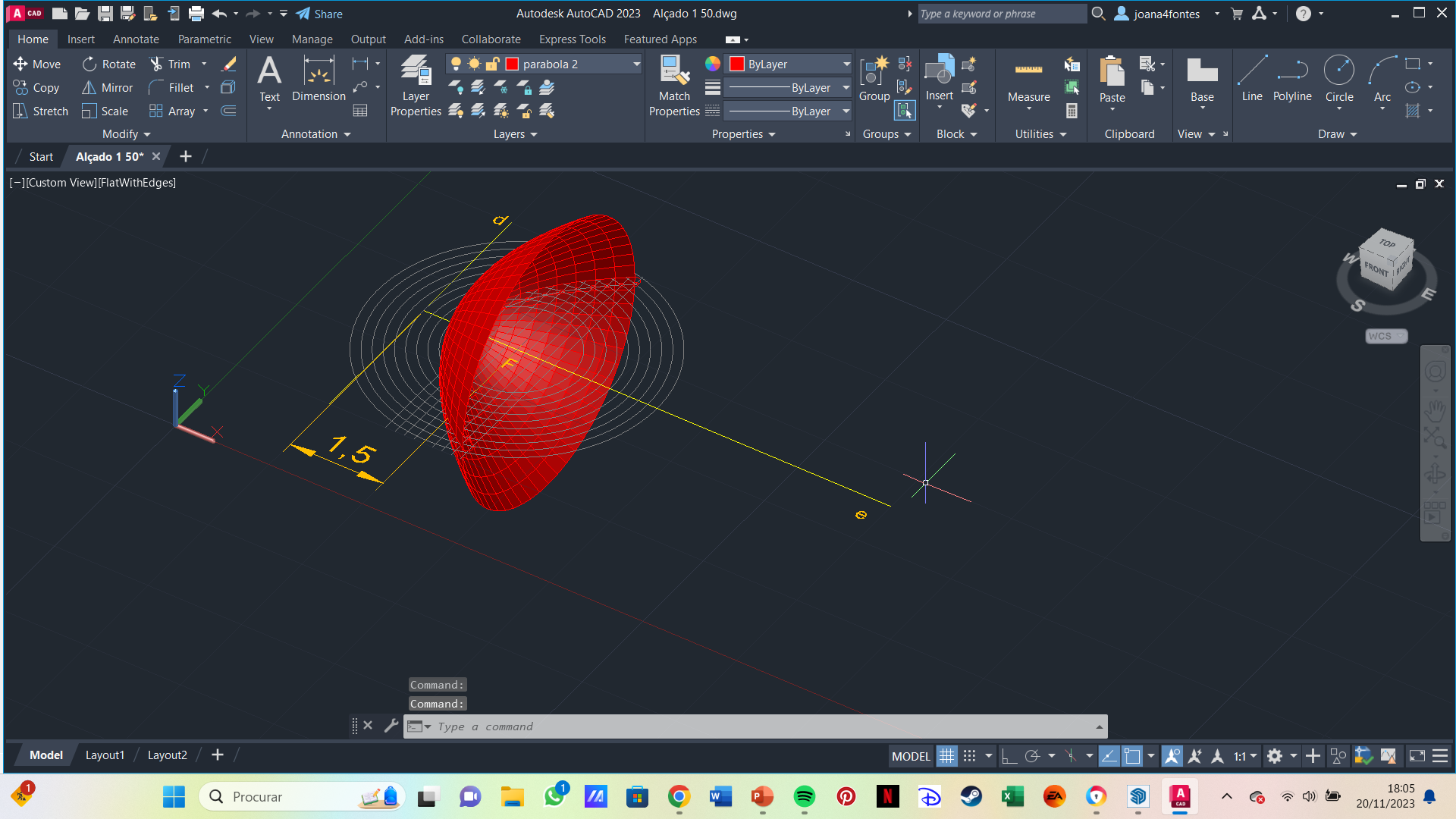 AULA 15 (07/11/2023) 
Construção de poliedros
Comandos:
Rotate 3d
3d rotate
Orbit
Array
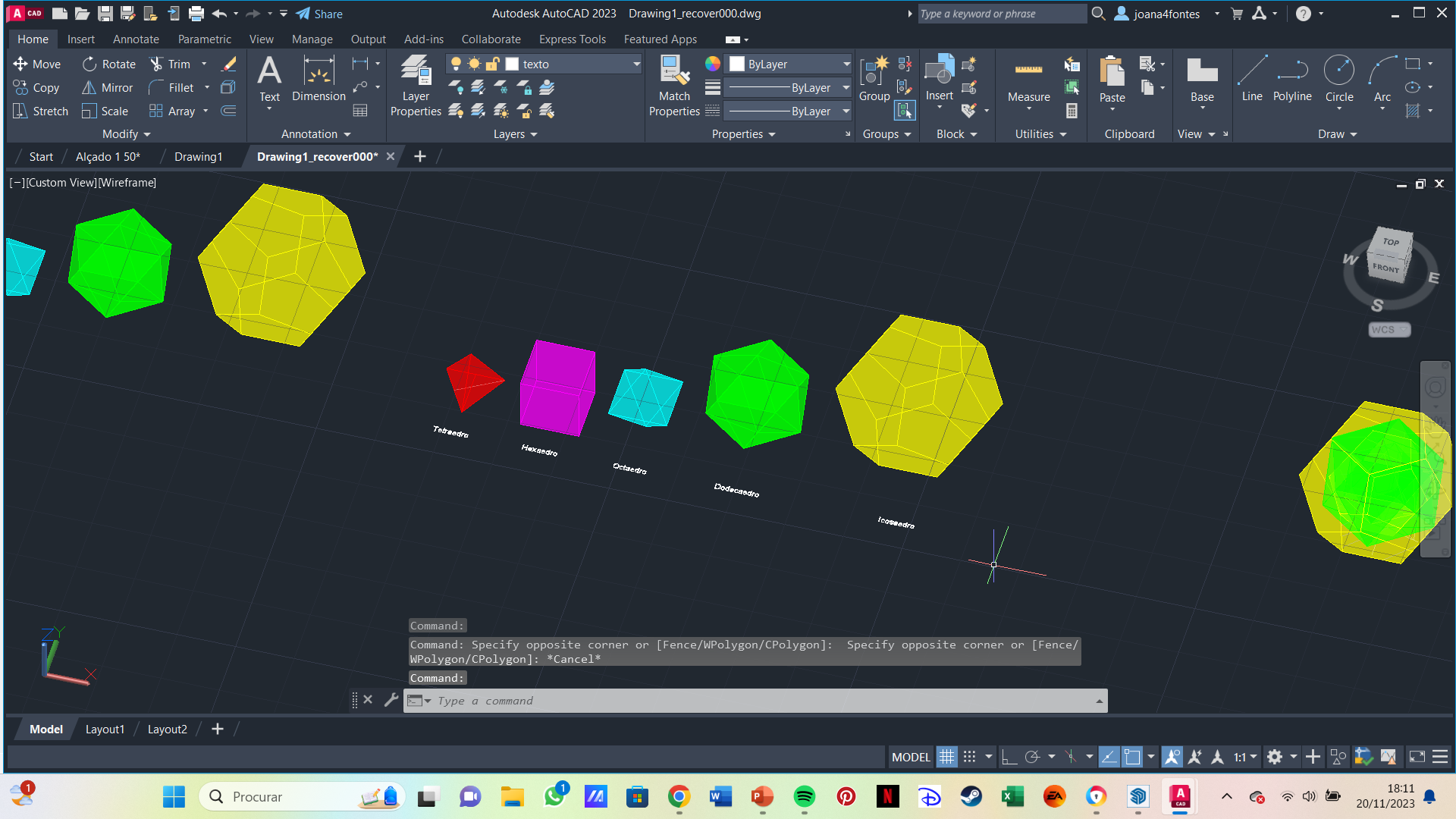 AULA 16 (10/11/2023) 
Entrega do primeiro trabalho
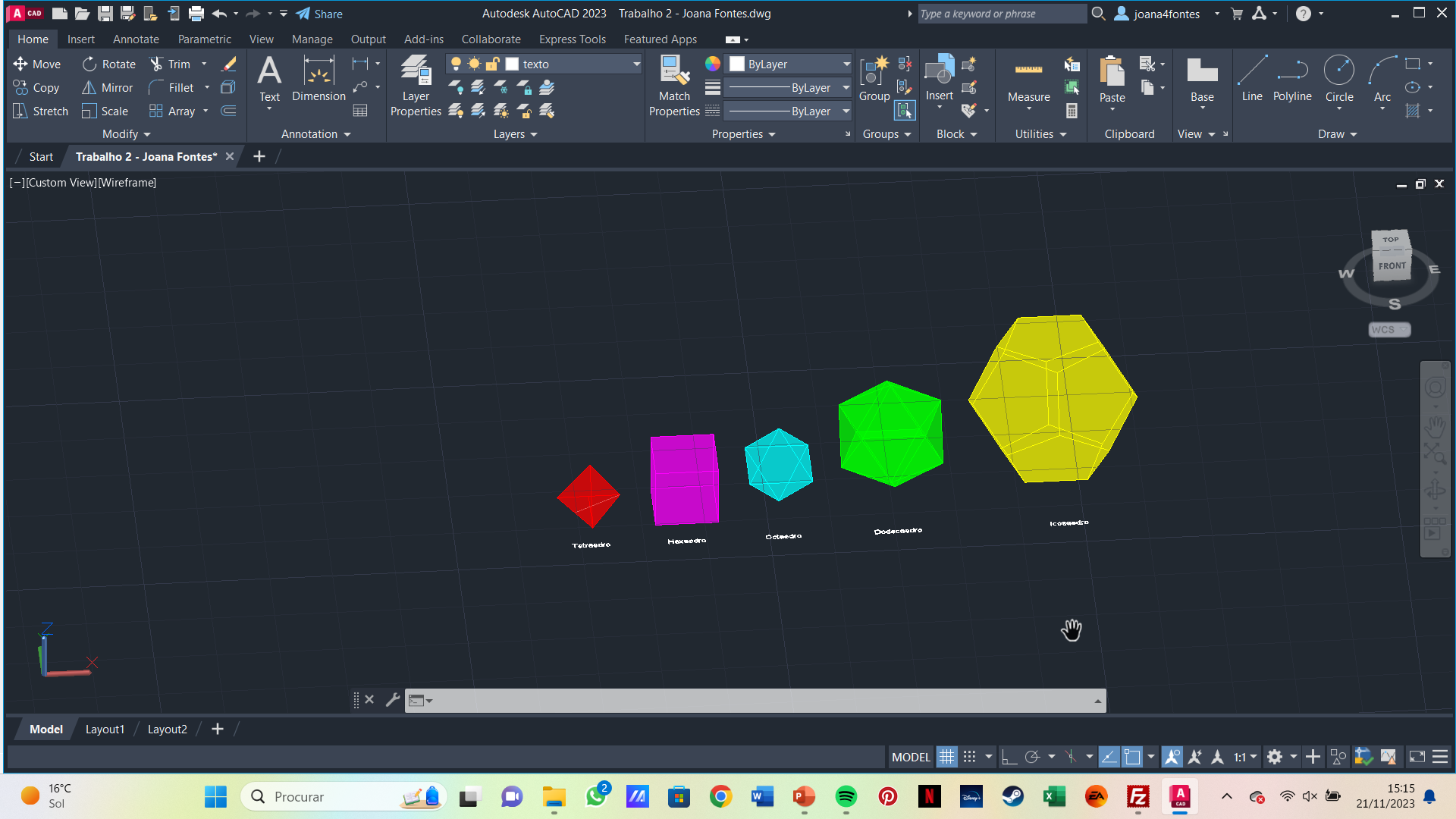 AULA 17 (14/11/2023) 
Construção de poliedros
Construção de um isocaedro